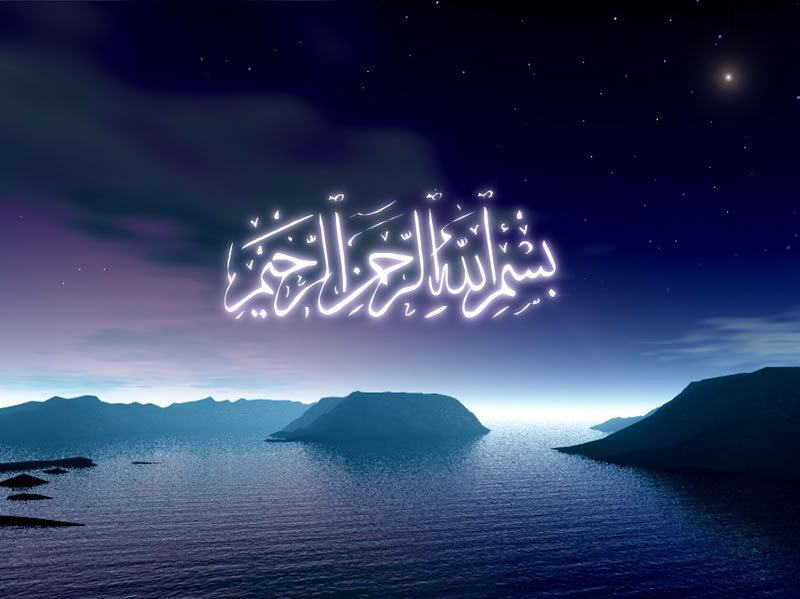 In The Name Of Allah
Spyware & Antispyware
Spyware & Antispyware
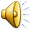 Spyware & Antispyware
Spyware & its History
Spyware & Antispyware
What is Spyware?
Spyware  refers to programs that use our Internet connection to send information from our personal computer  to some other computer, normally without our knowledge or permission.
Spyware & Antispyware
What is Spyware?
In General:
Do not work as viruses
Create unwanted:      CPU activity      Disk usage      Network traffic
Rarely "lives" alone
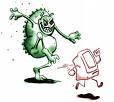 Spyware & Antispyware
First Spyware
These first viruses weren't dangerous  only meant as a bit of fun.
People have always been looking for a way to use the internet to make money.
In the 1990's people started advertising on the internet as a way to promote their businesses.
Internet marketing was initially used to promote all sorts of things.
Banner adverts and text links were common types of advertising campaigns.
The first known use of the expression "spyware" occurred on October 17th, 1994 in a post that joked about Microsoft's business model.
Spyware & Antispyware
Spyware’s Evolution
October 17th 1994: Usenet: Making fun at MS business model
Early 2000: First reports of “spyware” - Aureate
 2000:First anti-“spyware” software OptOutAbout 6 known spyware + about 5 possible spyware
 January 26th 2001: Press release: ZoneAlarm Personal Firewall
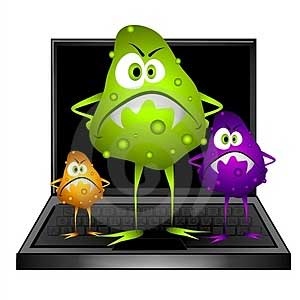 Spyware & Antispyware
Spyware  in  21st  century
Saturday, 25 Jan 2003 — A New Worm is LooseThe worm is known by the names "SQL Sapphire”.

In 2005, spywares came in the form of Active-X controls, with ads, as a browser-hijacks.

Since then, the computer-community has used the term in its current definition.
[Speaker Notes: A new worm exploded onto the Internet, causing worldwide traffic congestion as it aggressively replicated by searching for vulnerable and unpatched Microsoft Windows servers running the SQL database engine.]
Spyware & Antispyware
How  Spyware Infects?
It will only be installed onto computers if someone runs the install program of an infected program. 

It is commonly bundled with illegal software and freeware.
Spyware & Antispyware
Type’s Of Spyware
Adware, Malware, Stealware
Pop-up
Identity theft
Dialers
Cookies
DRM - Rootkit
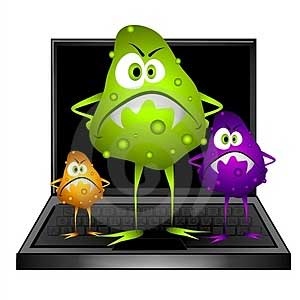 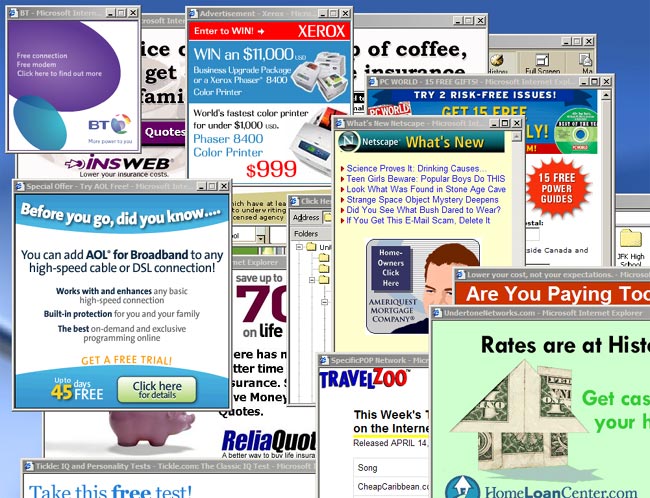 Spyware & Antispyware
Spyware & Antispyware
How Spyware  comes?
Spyware can be downloaded from Web sites, email messages, instant messages

Spyware often comes  from direct file-sharing connections like KAZAA, UTORRENT, RAPIDSHARE.

Spyware often comes wrapped-in with shareware or other software, and with music CDs.
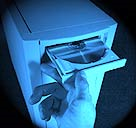 Spyware & Antispyware
Classification Of Spyware
Spyware & Antispyware
A look at the Present
Spyware & Antispyware
More than 54000 spyware fingerprints, Ad-Aware
More than 300 Millions Infected.
Today:
Spyware & Antispyware
Spyware  in  2009-10
A Threat, 300 million and over 70% computers are infected with
The usual solution people find is to format their drives after being attacked with these bugs
Google, msn and various search engines now needs to confirm and test the actual user process differing it from the automated queries
The spywares footprints are increasing by everyday life yet antispyware soft wares are updating their trackers daily too
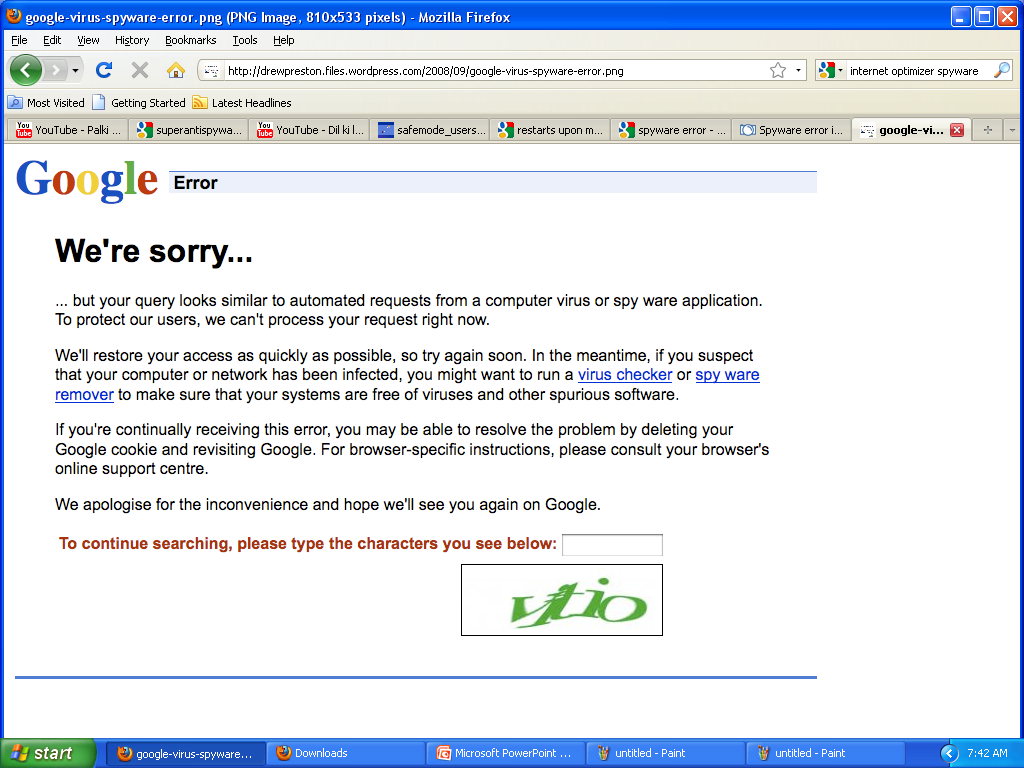 Spyware & Antispyware
Let Us Have a Quick ReviewOn Top 10 Spywares Of 21st century
Spyware & Antispyware
Following  are the top Spywares
CoolWebSearch
Gator
180search Assistant
InternetOptimizer
Hot as Hell
Advanced Keylogger
TIBs dialer
Spyware & Antispyware
Spyware & Antispyware
Pop-up, rewrite search, change host file
Recent variants of CoolWebSearch install using  malicious HTML applications or security flawsSuch as exploits in the HTML Help format and Microsoft Java virtual machines.
CoolWebSearch
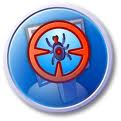 Spyware & Antispyware
Gator (GAIN)
Gator is an adware program that may display banner advertisements based on user Web surfing habits.
 Gator is usually bundled with numerous free software programs, including the popular file-sharing program Kazaa.
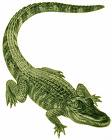 Spyware & Antispyware
Redirect IE error pages to ads
Internet Optimizer
Spyware & Antispyware
Spyware & Antispyware
A few typical examples of spyware
Spyware & Antispyware
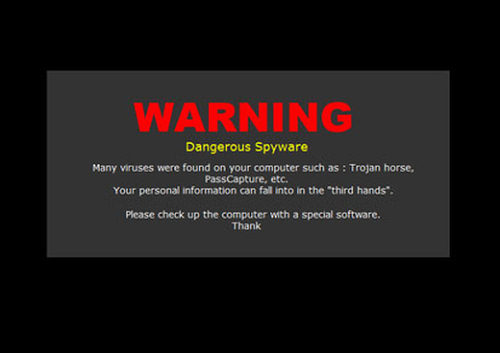 NEVER CLICK THESE!!!!
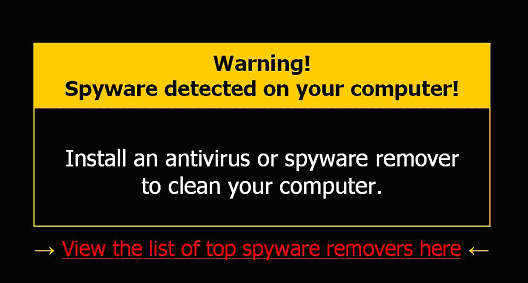 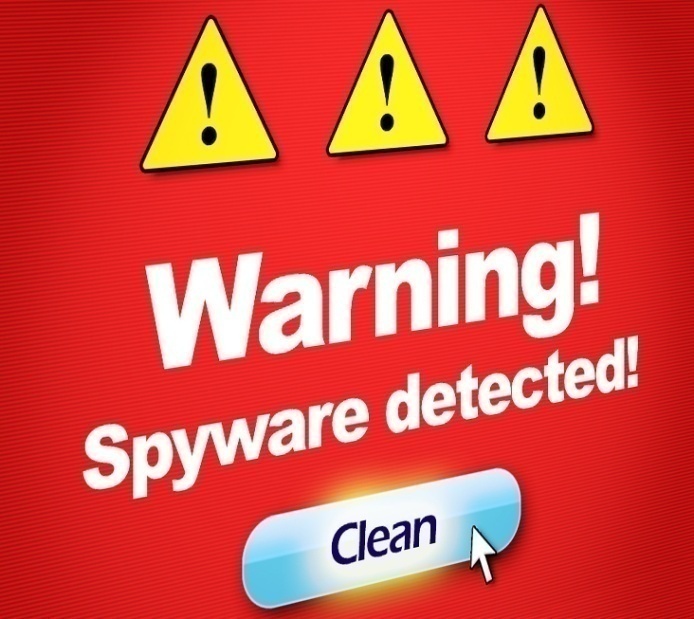 Spyware & Antispyware
NEVER CLICK THESE!!!!
Spyware & Antispyware
Antispyware & manual removal techniques
Spyware & Antispyware
Antispyware
Designed or intended to combat or eliminate spyware on a computer system
Spyware & Antispyware
Good practices on the internet
Change browser (e.g. Mozilla, opera, chrome)
 Do not download executables
 Only download from vendors or well-checked sites
 Watch out for cookies
 Avoid HTML e-mails – Use plaintext
 Read EULA
 Avoid drive-by download – Change security level
Spyware & Antispyware
Best antispywares around the globe
Superantispyware
 Spy Sweeper
 Ad-Aware
 Windows Defender
 Spyware Eliminator
 Counter Spy
 **Spy Deleter – Installs spyware
Spyware & Antispyware
How antispyware works
A spyware remover actively scans your computer for spyware by analyzing the codes comparing these to its database of known spyware definitions
The key to effective spyware detection is the cleaner's definitions database that's provided by the software publisher.
The larger the database, the more spyware the cleaner can identify and remove.
Spyware & Antispyware
ANTISPYWARES
Spyware & Antispyware
A short tutorial to
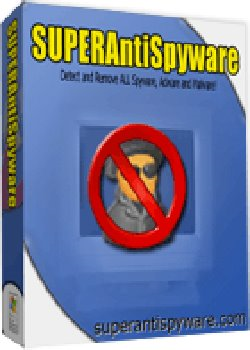 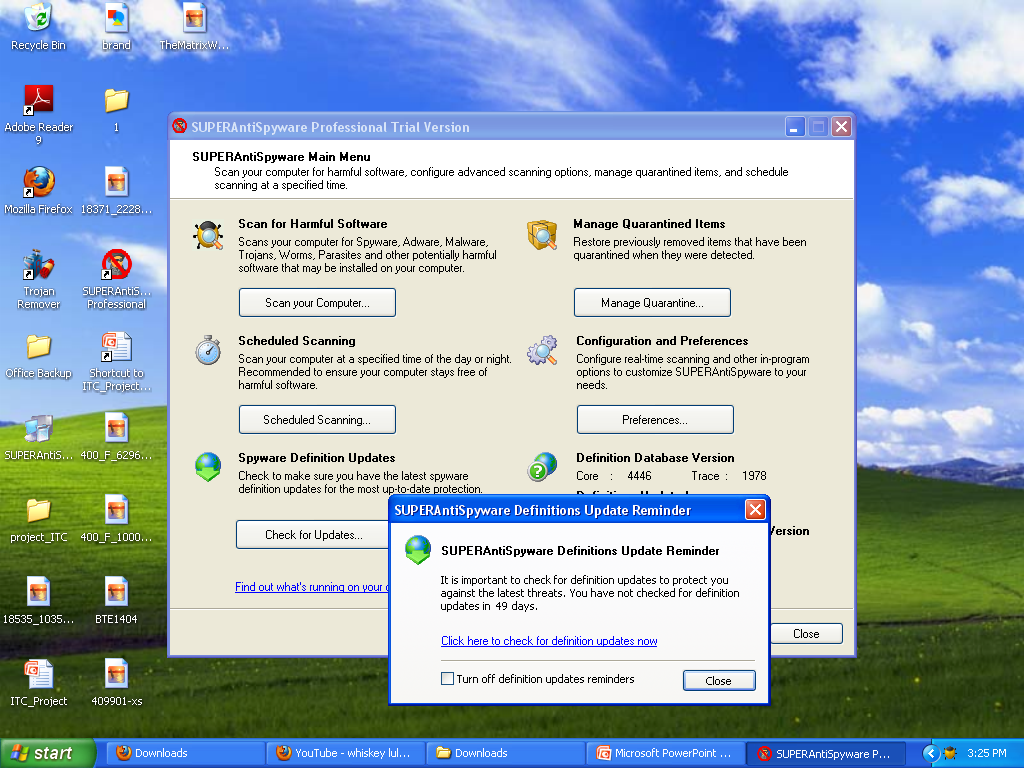 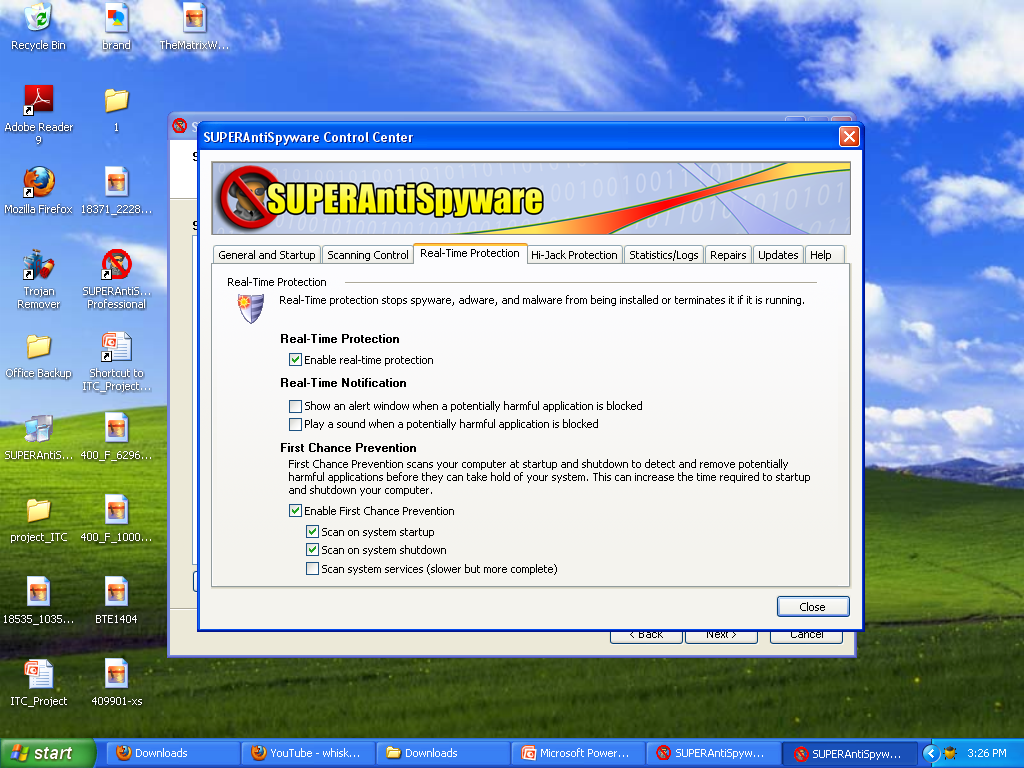 Spyware & Antispyware
Safemode Scan
The best scan that we can have on our PC is turning the Safe-Mode on and have a scan
Safe-mode enables a user to work with the least enabled devices and utilities
Even most of the drivers are disabled in a safe-mode
A low resolution profile can be seen once safe-mode is turned on
Spyware & Antispyware
SAFE-MODE
A short tutorial to
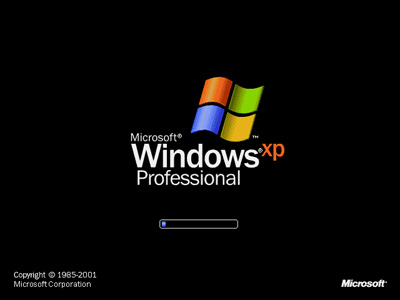 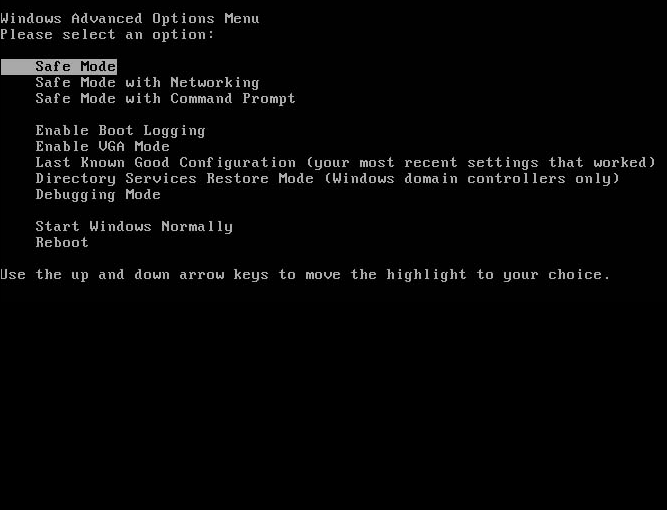 Spyware & Antispyware
Scanning in Safe-mode
Now what you do is that you locally run your antispyware program from the start menu,
Running the program, you can have thorough scan of the system including the drivers and the items that occupy
Spyware & Antispyware
What google can do for us?
Google is a search engine, we all know, but this can benefit you in some more ways.

Let us see how google would help you  removing a spyware manually
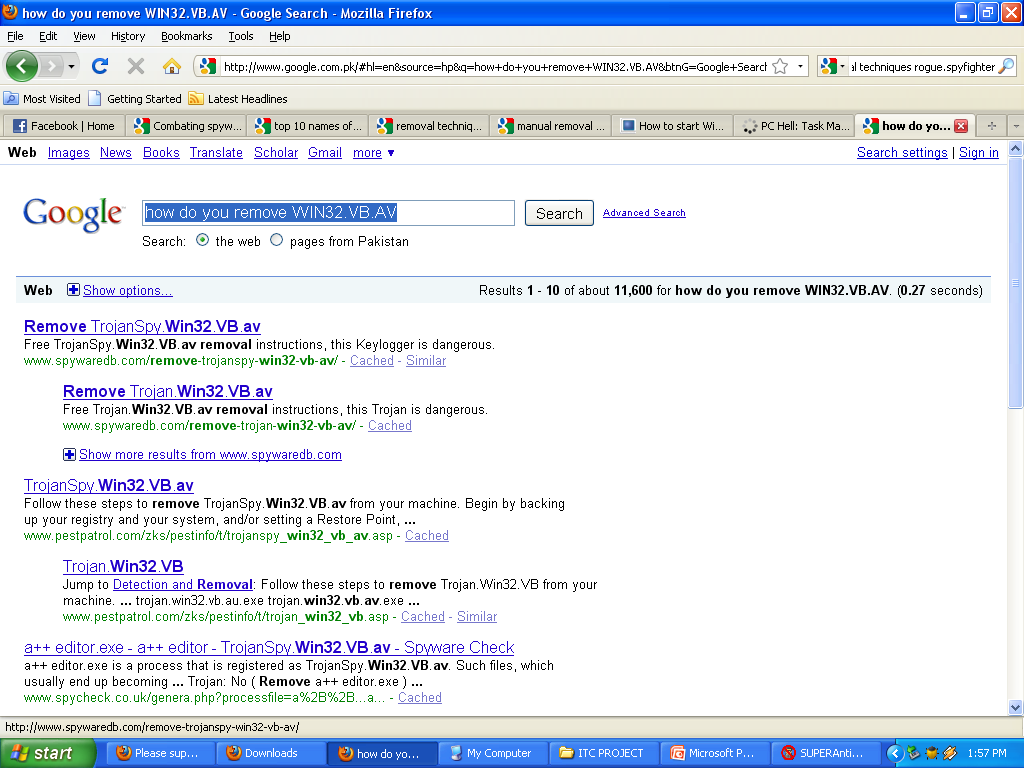 Spyware & Antispyware
Overlooking the Task manager
Task-manager, ms utility to manage the processes
Helps to terminate the spywares and remove them manually.
Terminate a program, not working.
Terminate programs, not in use
Spyware & Antispyware
A short tutorial totask-manager
A Combo of the keys CTRL, ALT & DEL at any time in windows runtime mode opens a box termed as task-manager
Once opened, go upon processes and see which process to terminate
This terminology of terminating a process helps you  delete spywares from the  root directory
The root directory for most spywares is C:/Windows/System32
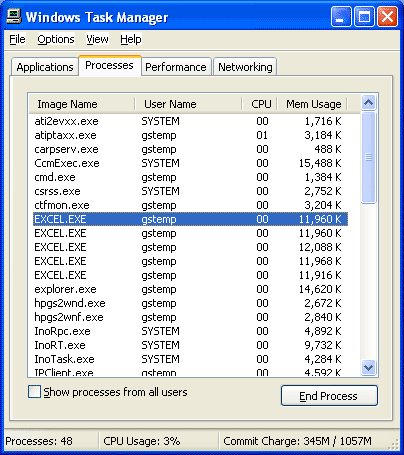 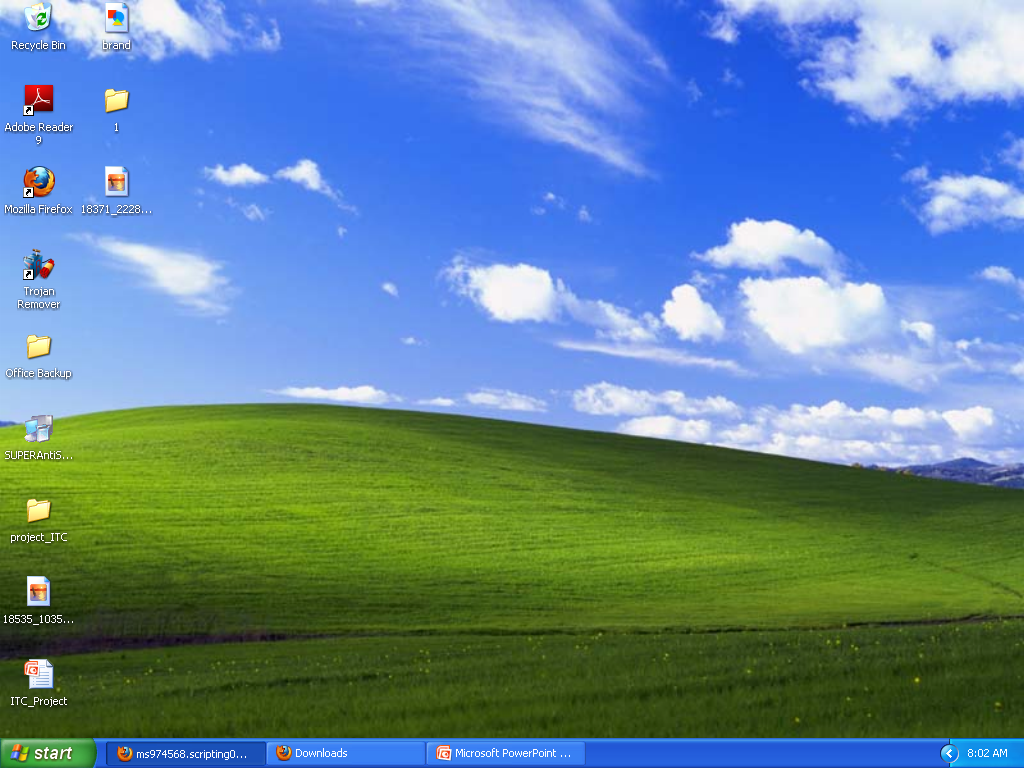 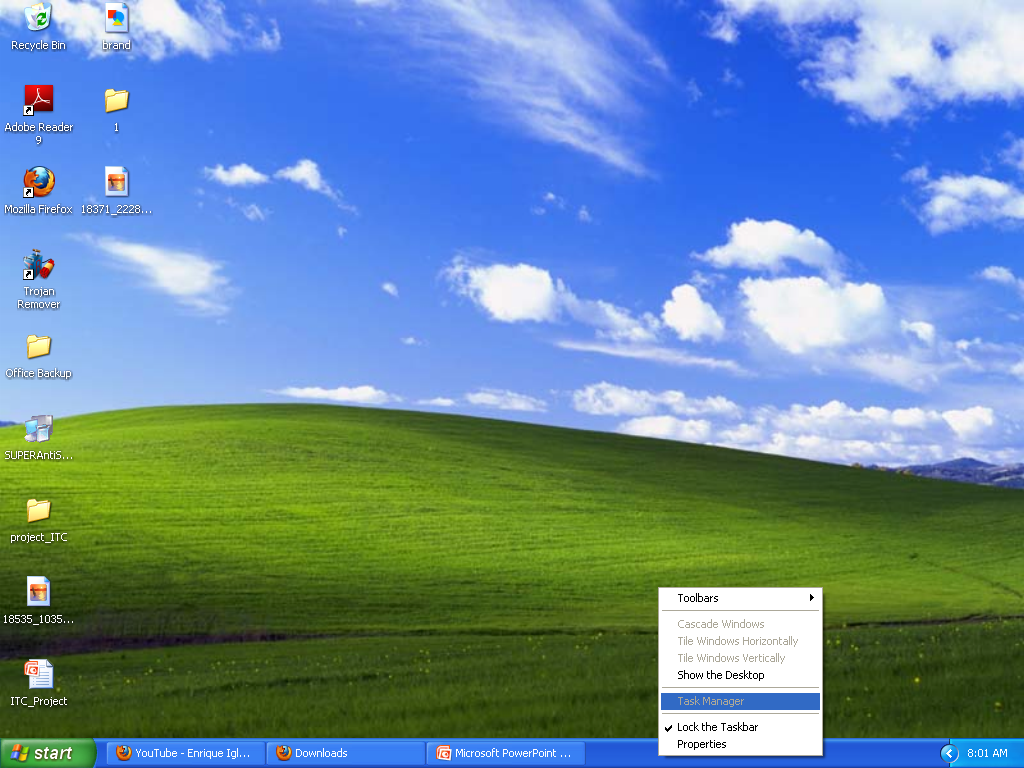 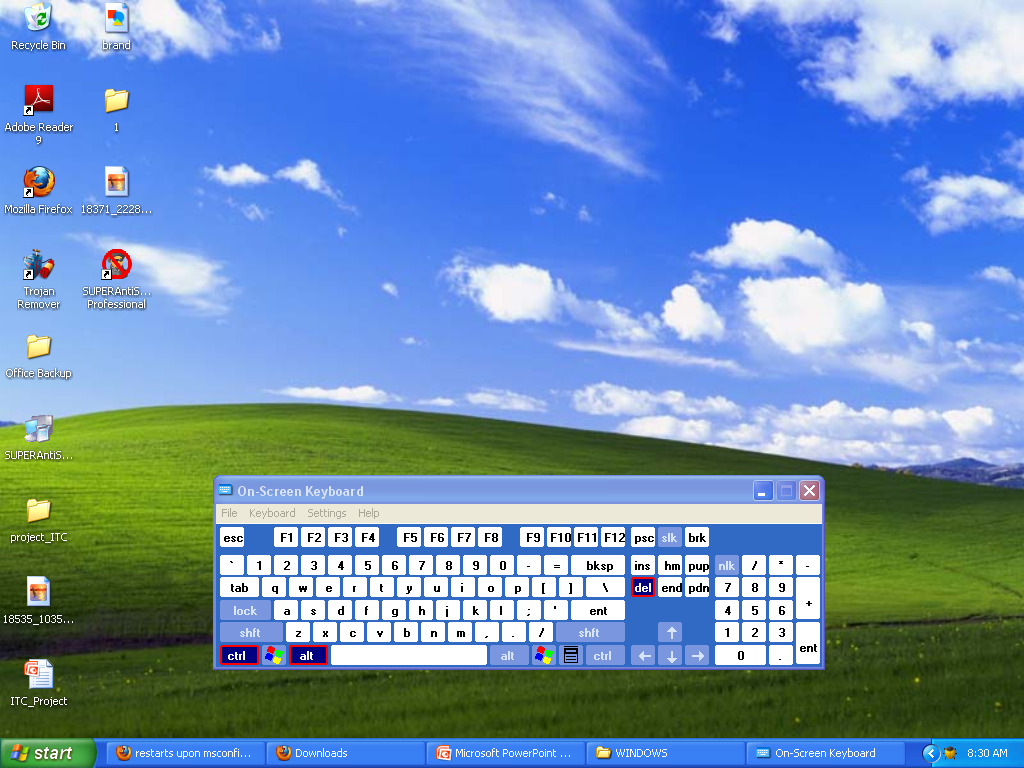 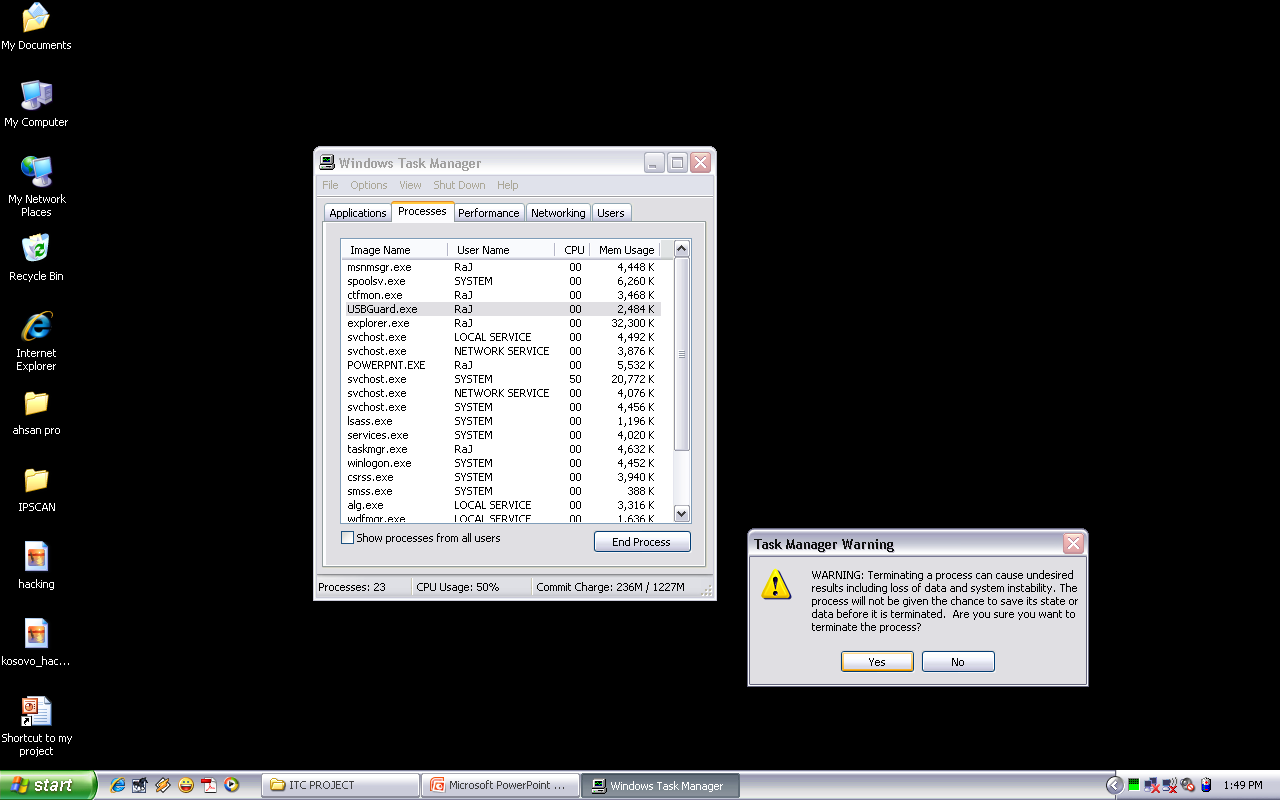 Spyware & Antispyware
A known spyware is generally terminated and then deleted from the registry and from the root directory after terminating it from the processes
The spywares can manually be terminated only if you’re aware of the system’s processes.
The processes include drivers, running applications and spywares as well.  
Spywares and spywares usually show up under the user section
Spyware & Antispyware
Msconfig
Another  ms-utility that enables ms. Windows users to edit the start-up processes configurations
With this utility you can stop spywares to run at the start-up.
Spyware & Antispyware
A short tutorial to
Msconfig
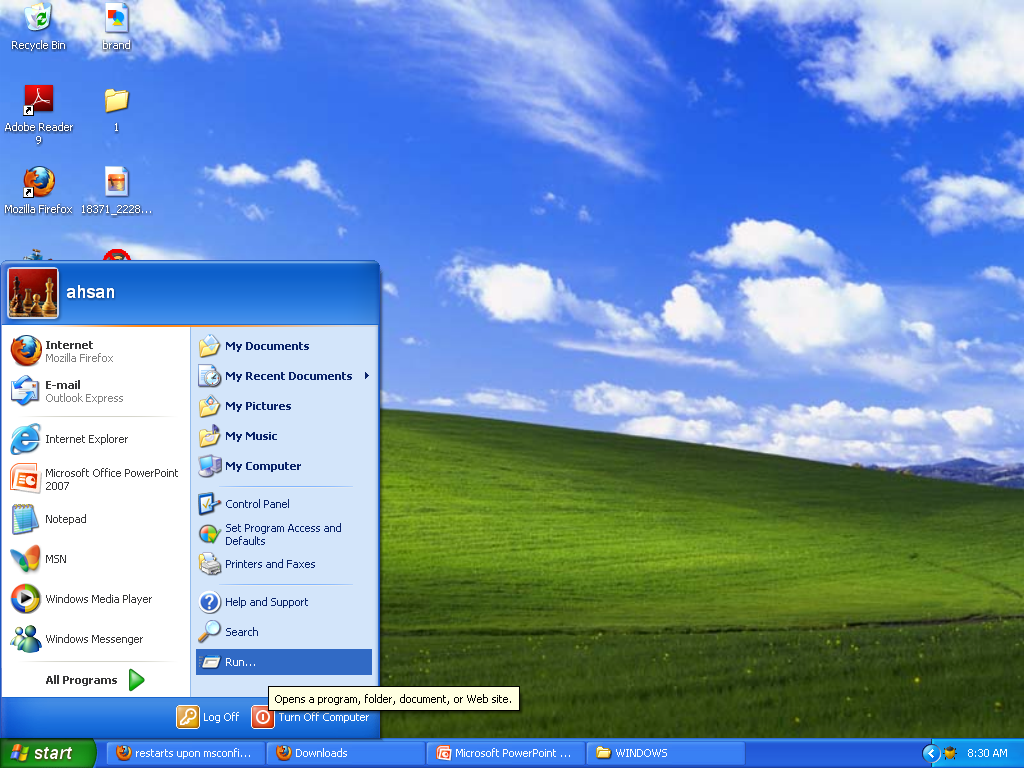 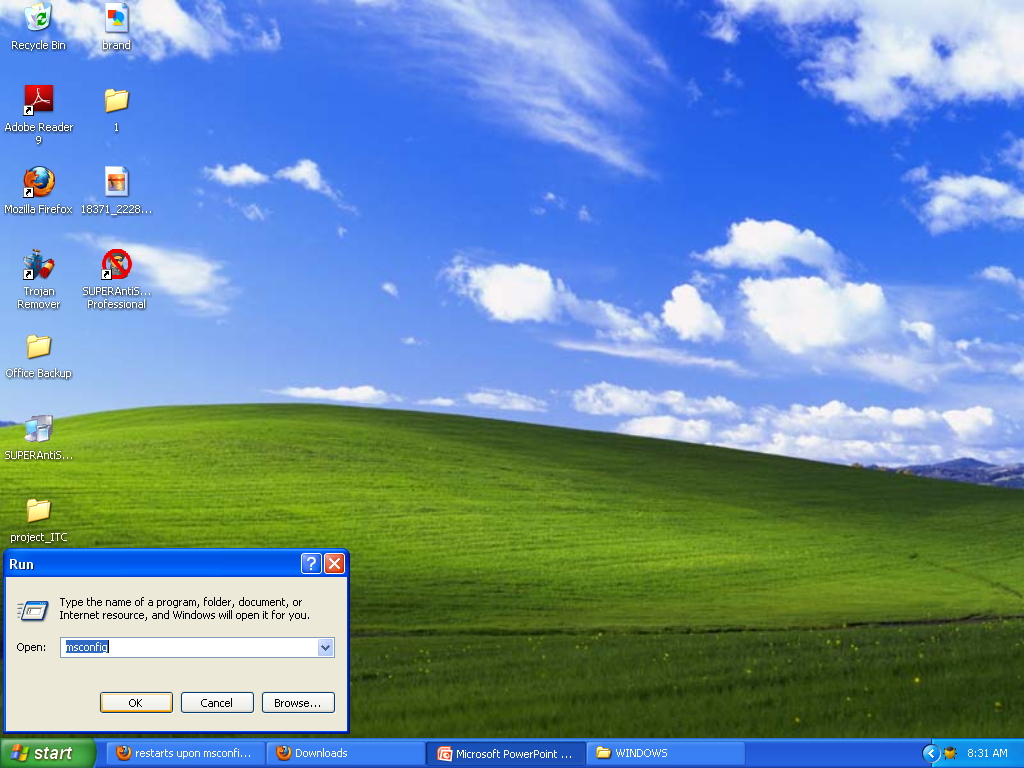 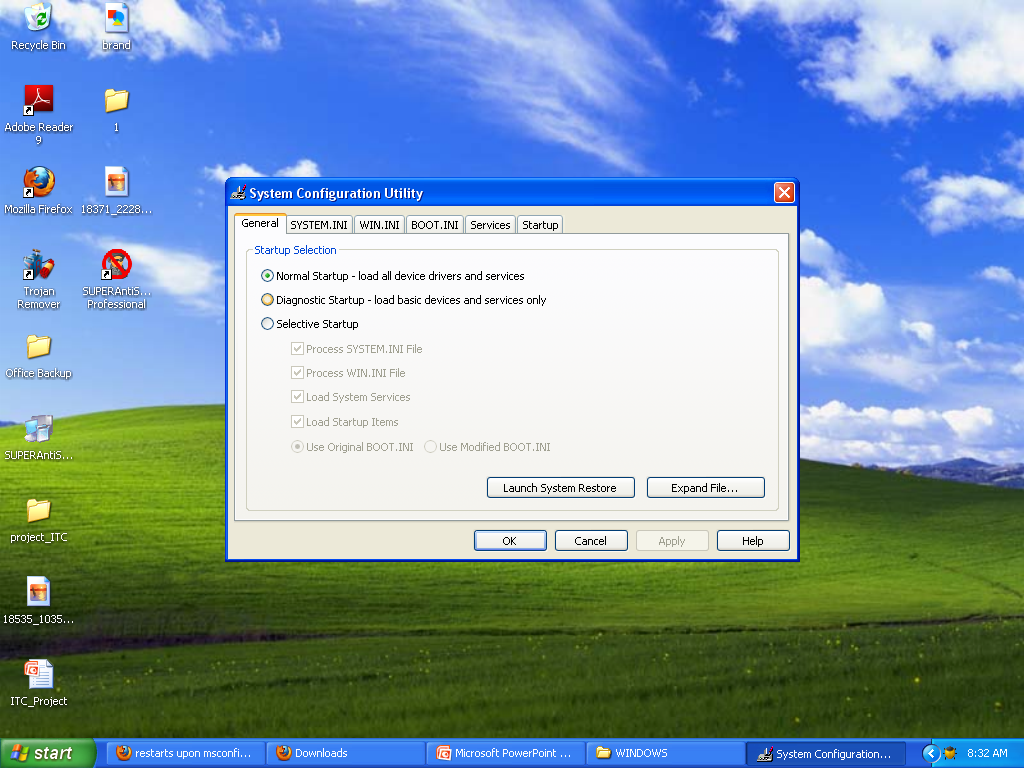 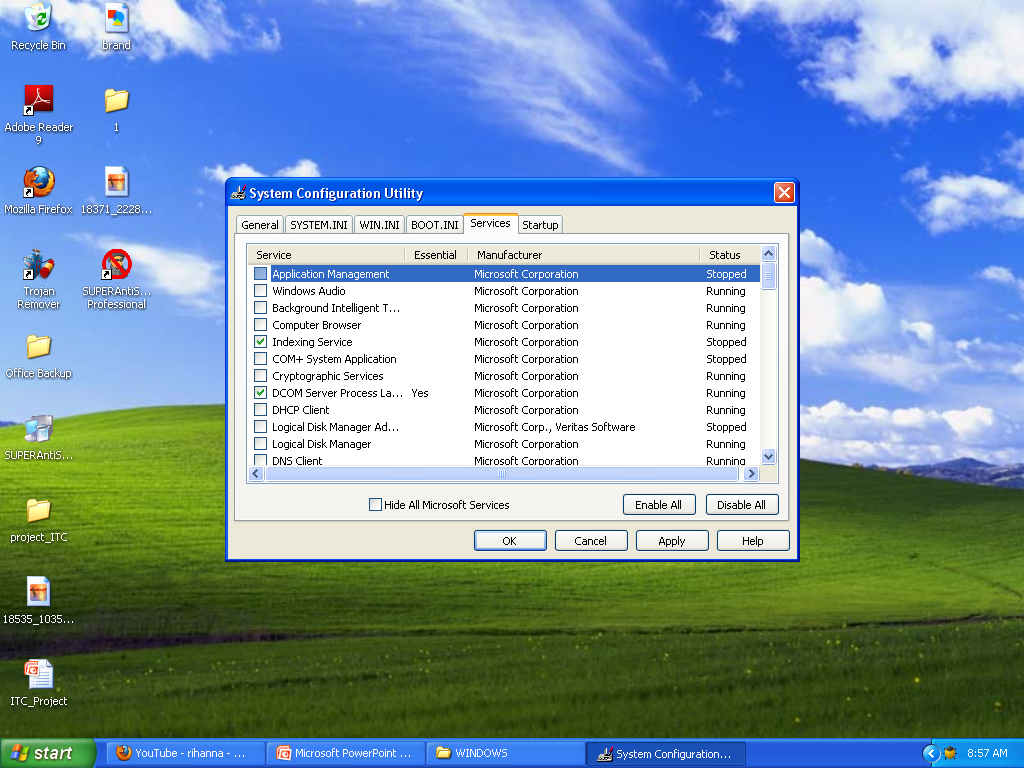 Spyware & Antispyware
Regedit
Lets you play with the registry of softwares and hardwares
Now see the Tutorial.
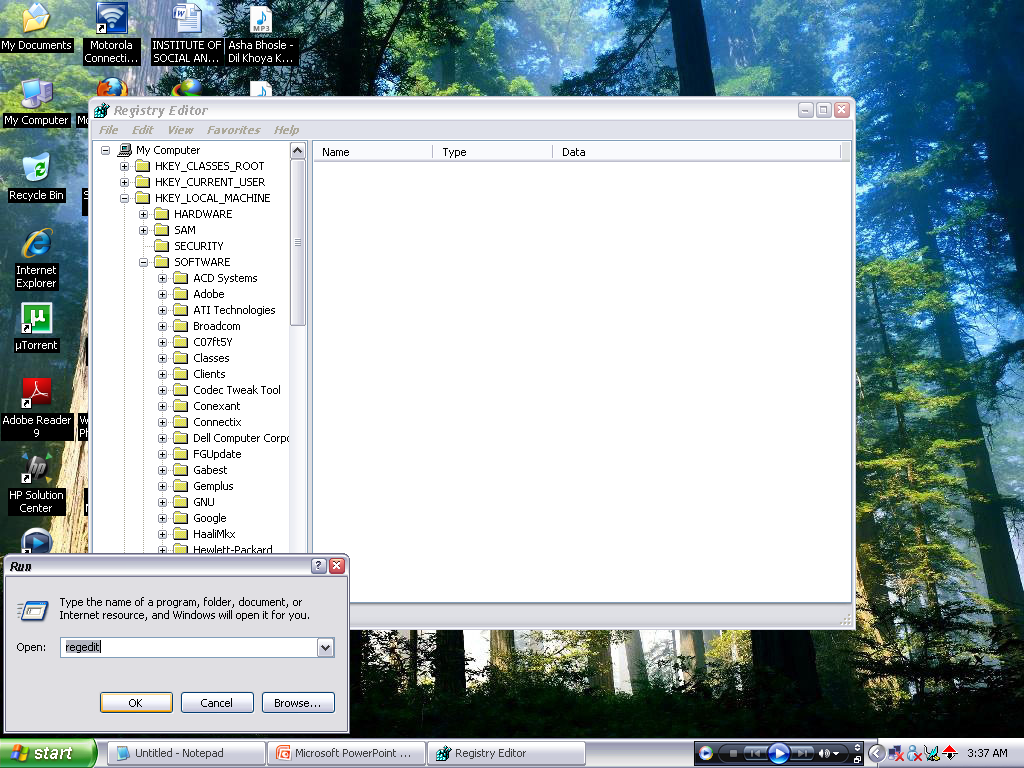 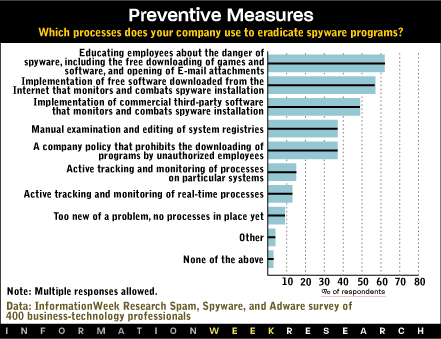 Spyware & Antispyware
References
 http://www.wikipedia.org/
 http://www.microsoft.com/
 http://www.grc.com/
 http://www.spywarewarrior.com/
 http://www.winsupersite.com/
Spyware & Antispyware
These tutorials and presentationwas giving to youin hope thatyou can have a professional approach towards cleanin’ your systemrather than formatting it.
Spyware & Antispyware
Thanks To all of you for letting us host this presentation